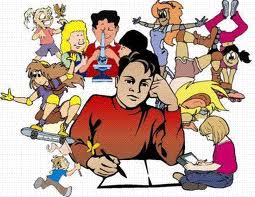 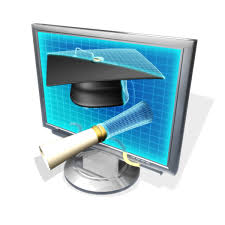 ИКТ в работе с одаренными детьми.
I. Поиск и выявление одаренных детей (диагностика в режиме онлайн и офлайн).
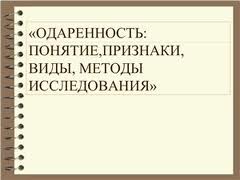 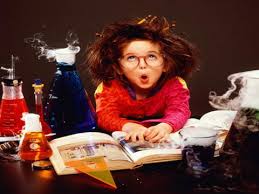 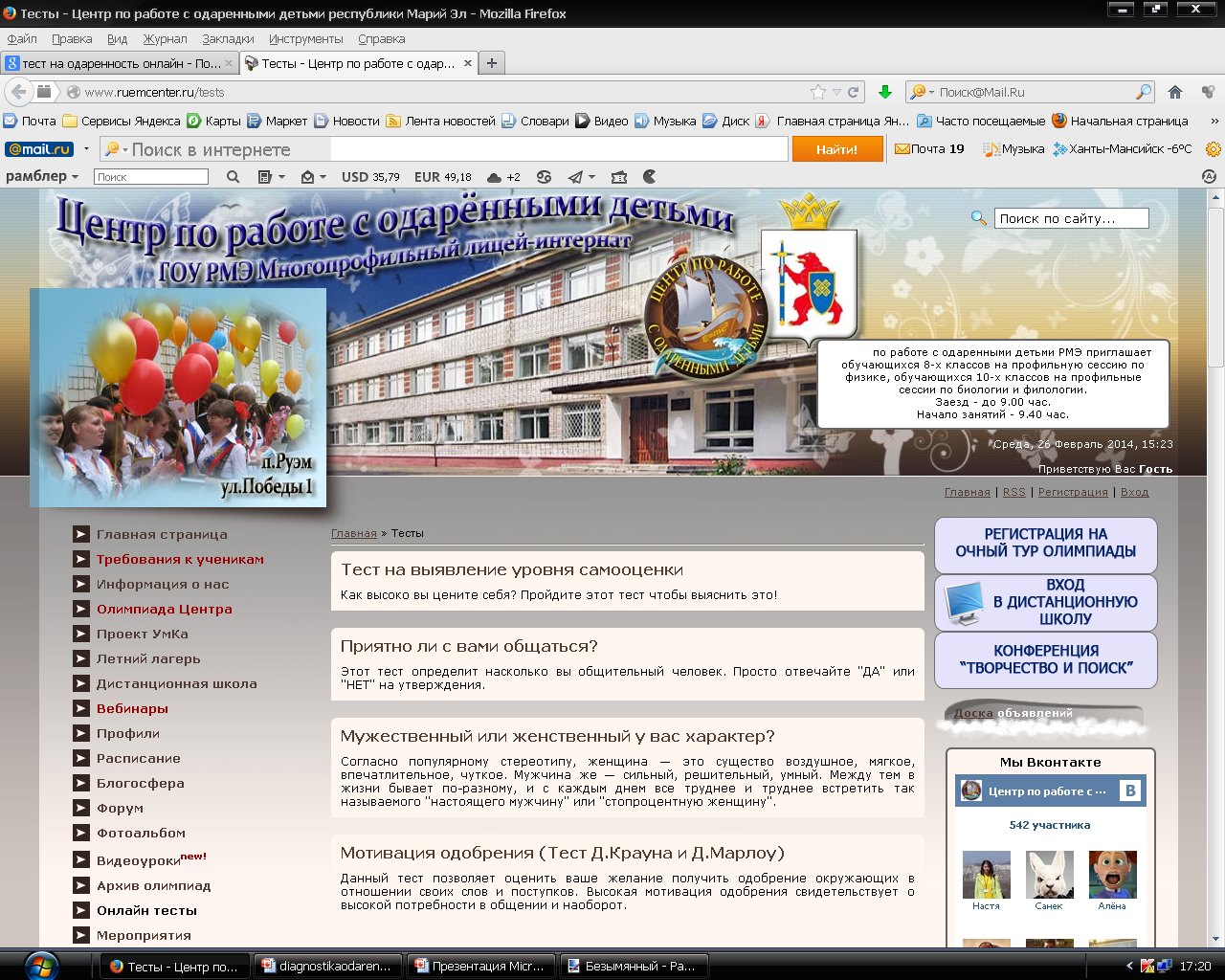 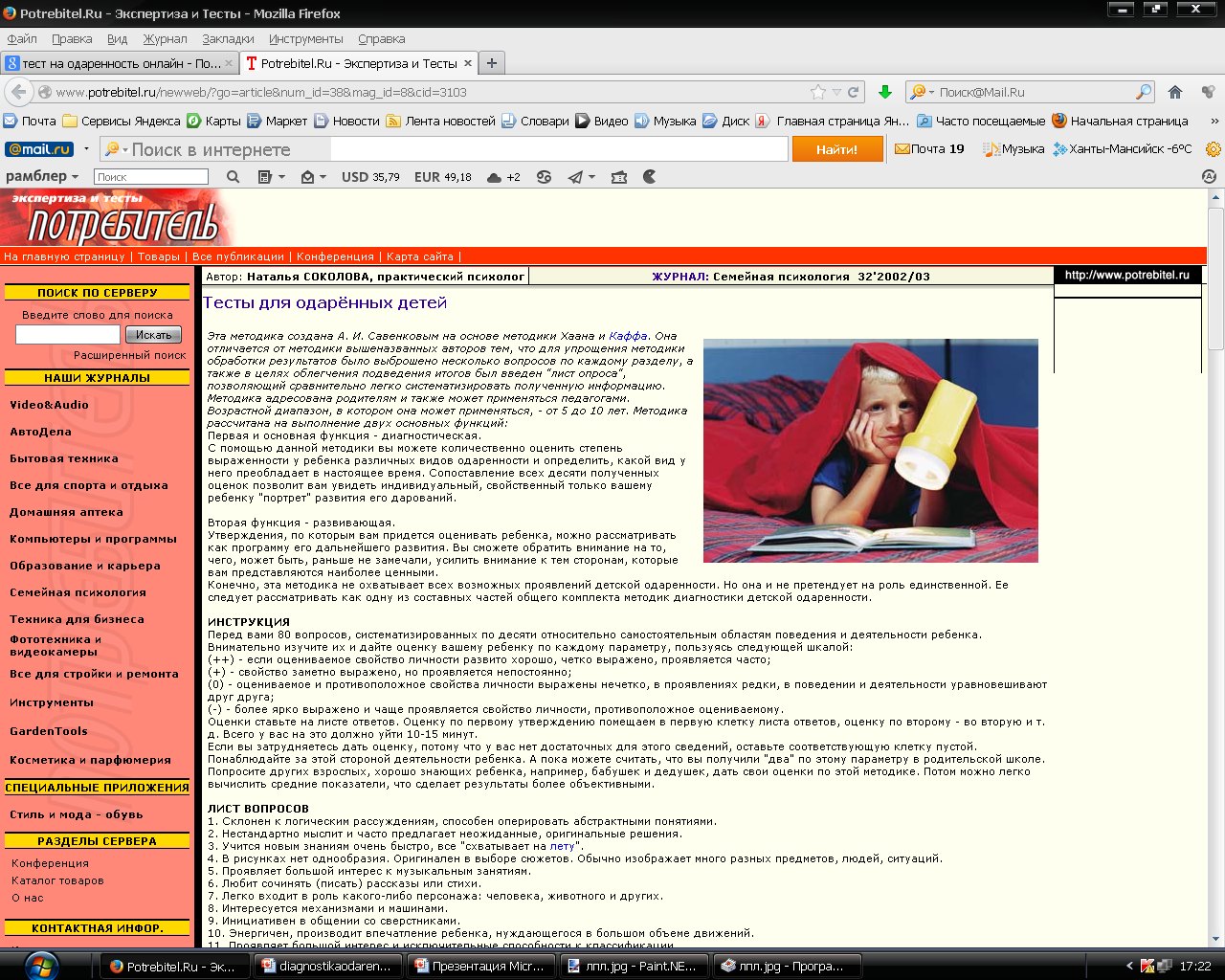 II. Психологическая и методическая консультационная помощь семьям одаренных детей, в том числе тем семьям, в которых одаренные дети получают домашнее обучение.
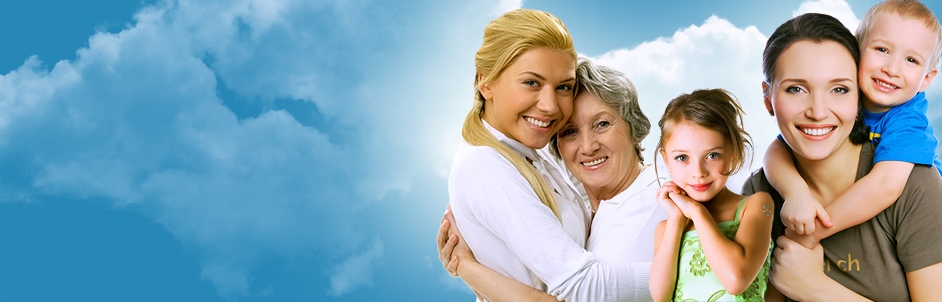 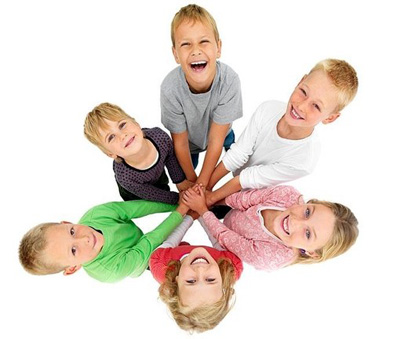 III.Обучение одаренных детей, включающее различные формы и методы работы :
1.Проведение медиа-уроков, в том числе с использованием электронных образовательных ресурсов для углубленного изучения какой-то одной темы или раздела предмета, повышения познавательной и учебной мотивации.
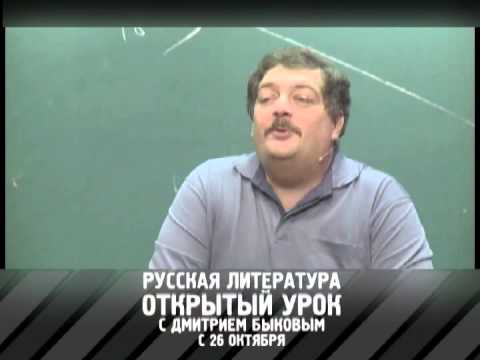 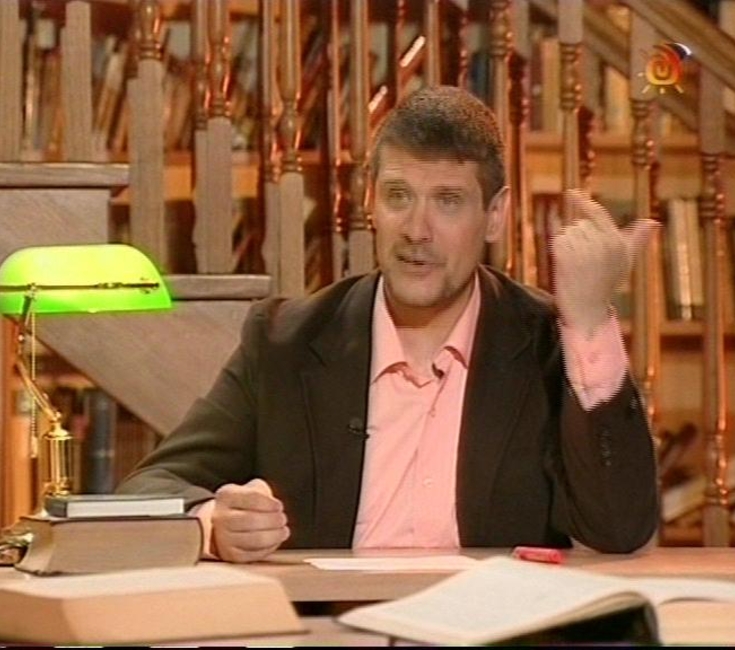 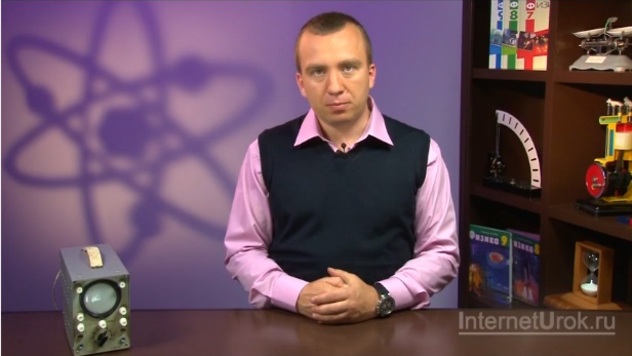 Видеоуроки из цикла «Русская литература», канал Бибигон
Интернет – урок. ru
2. Организация дистанционного обучения и индивидуальной поддержки одаренных детей. онлайн «клубы по интересам»,  образовательные кластеры – группы учеников, совместно работающих в режиме онлайн над общим проектом и использующих конкретный диапазон средств: веб-страницы вики, социальные закладки, приложения, аудиофайлы, блоги и веб-журналы, совместные документы и форумы..
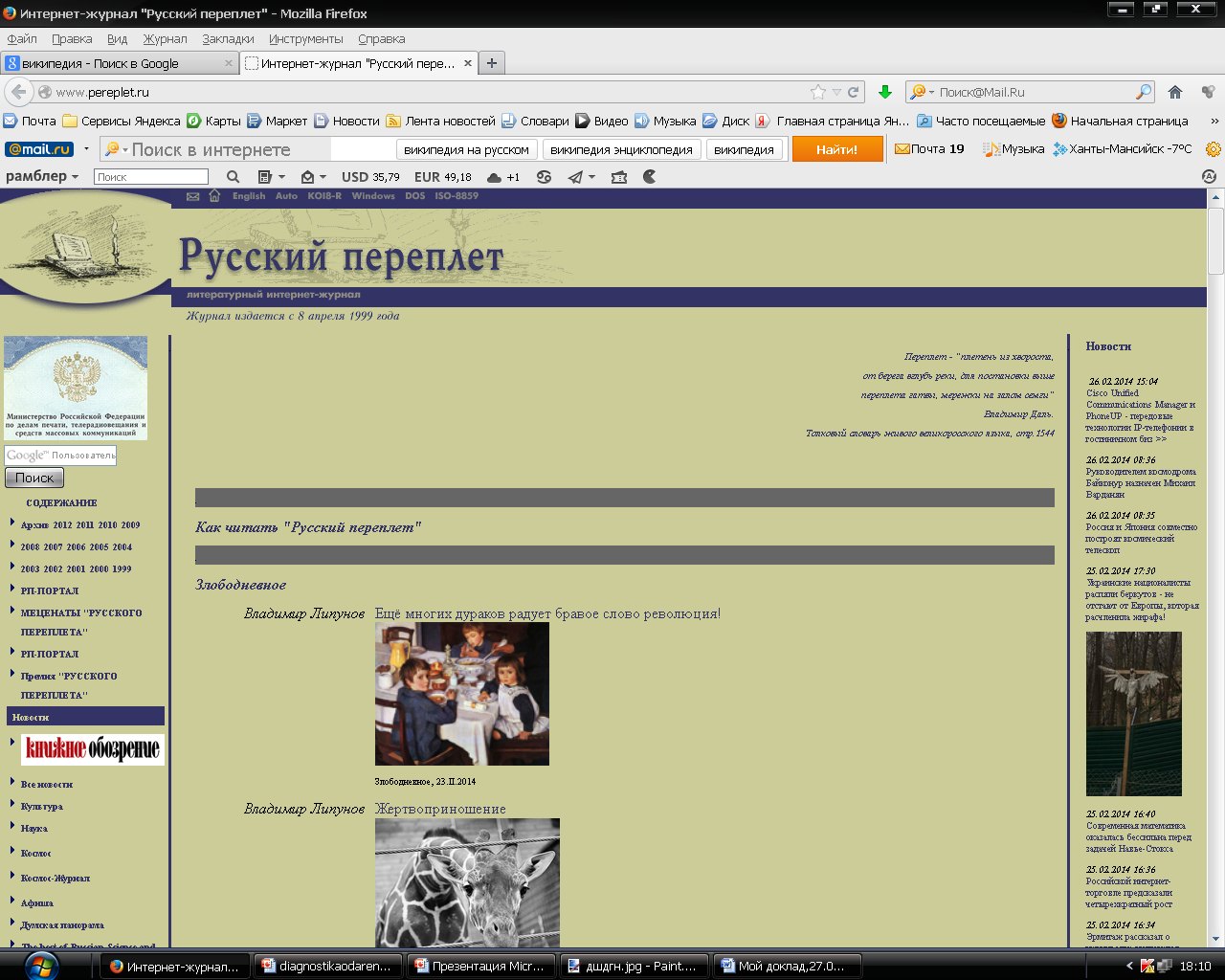 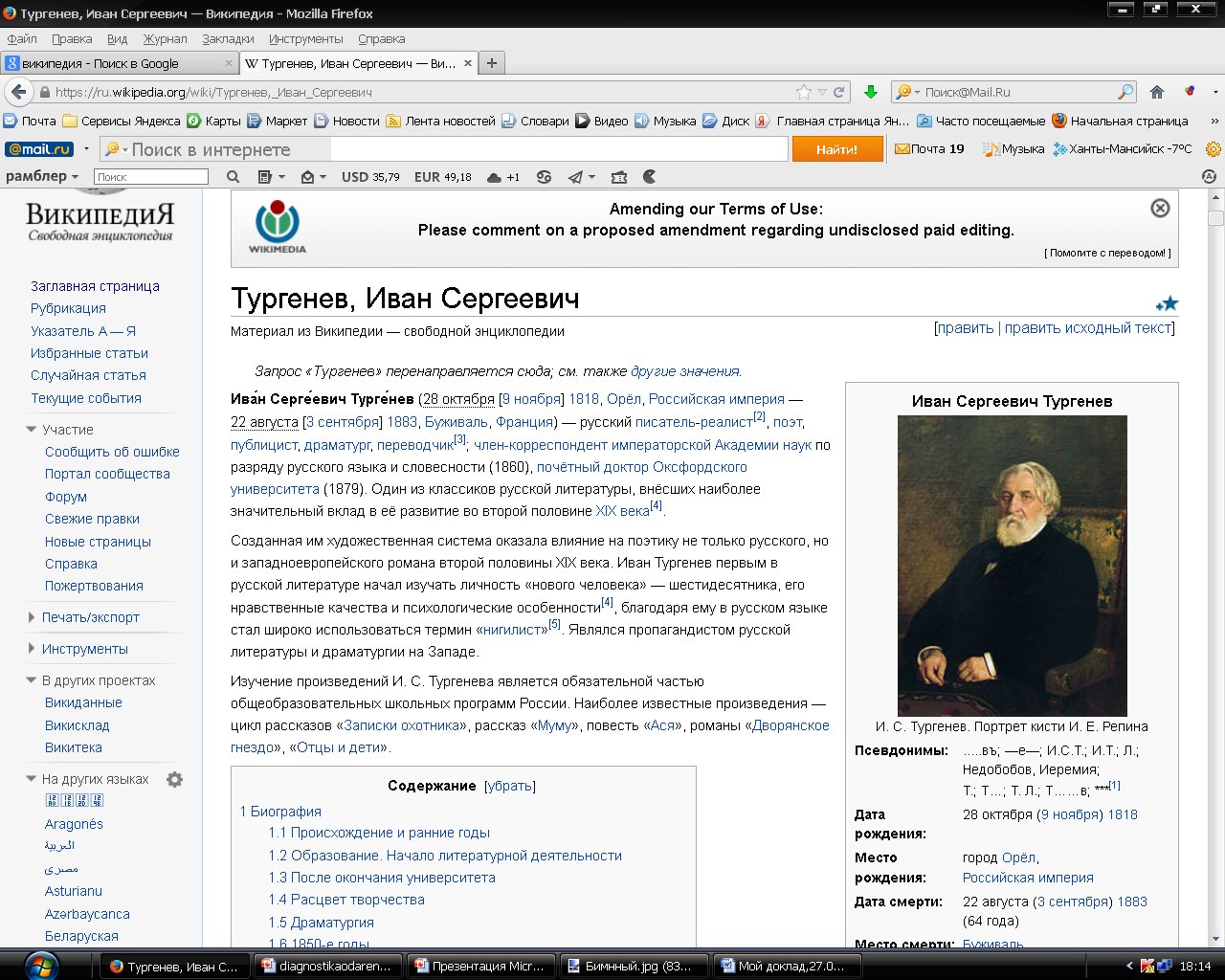 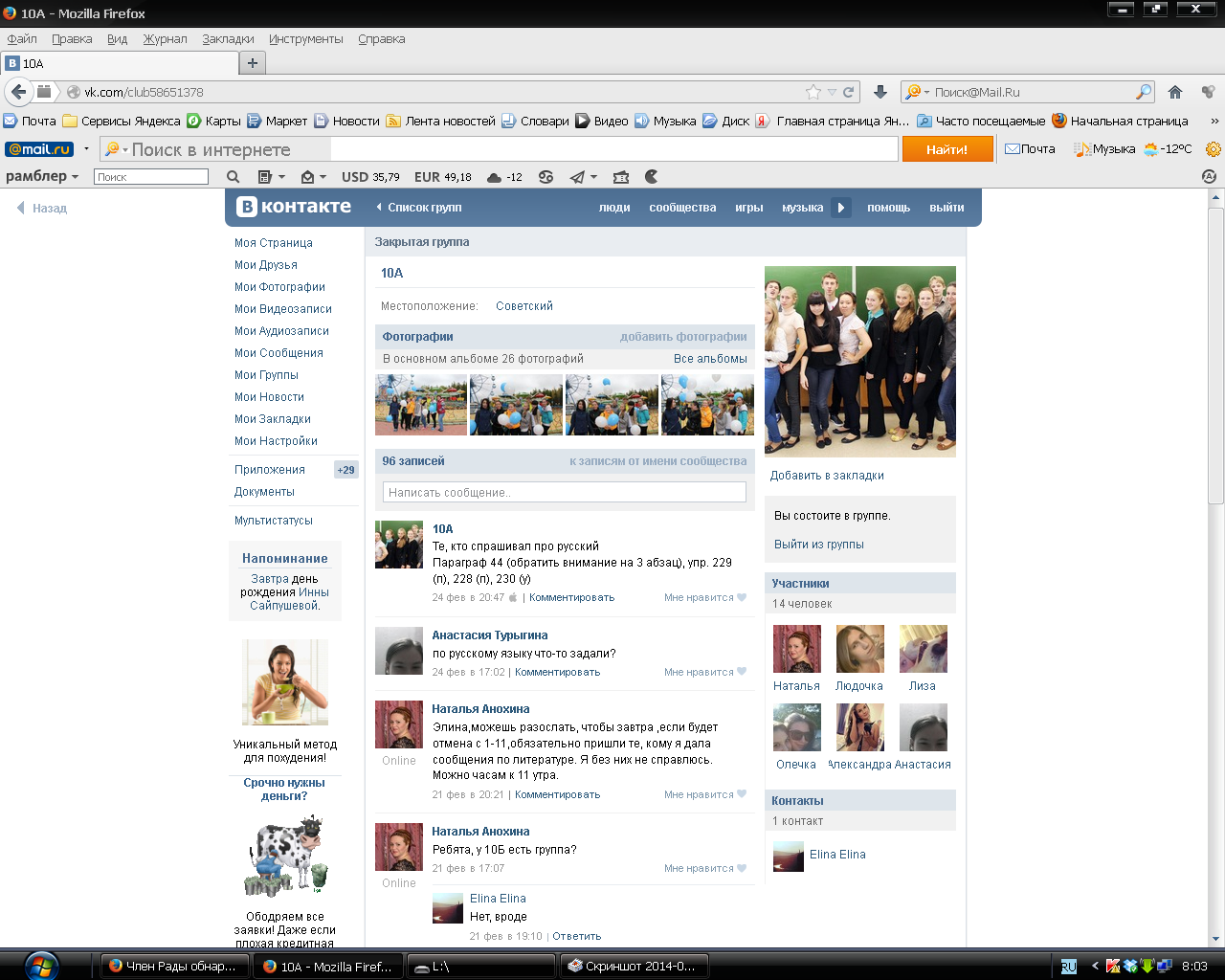 3. Интернет-ресурсы также включают лекции, занятия по разным направлениям, общеобразовательные и профориентационные мастер-классы, обсуждения и форумы при участии специалистов, интерактивные тренажеры.
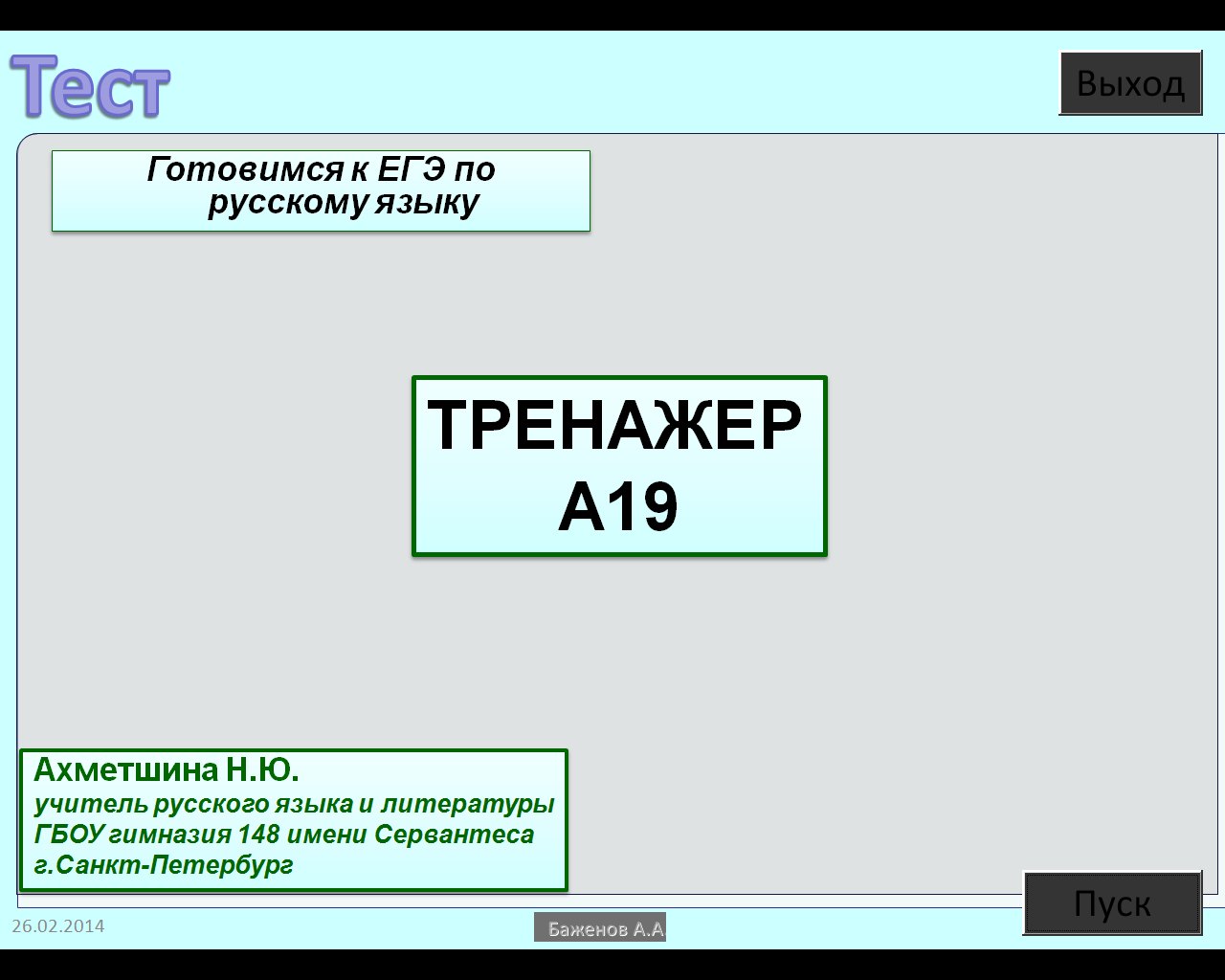 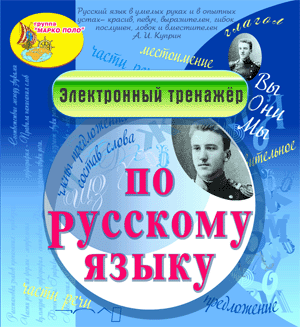 IV. Организация и проведение Интернет-олимпиад, викторин, интеллектуальных и творческих конкурсов, тестирования.
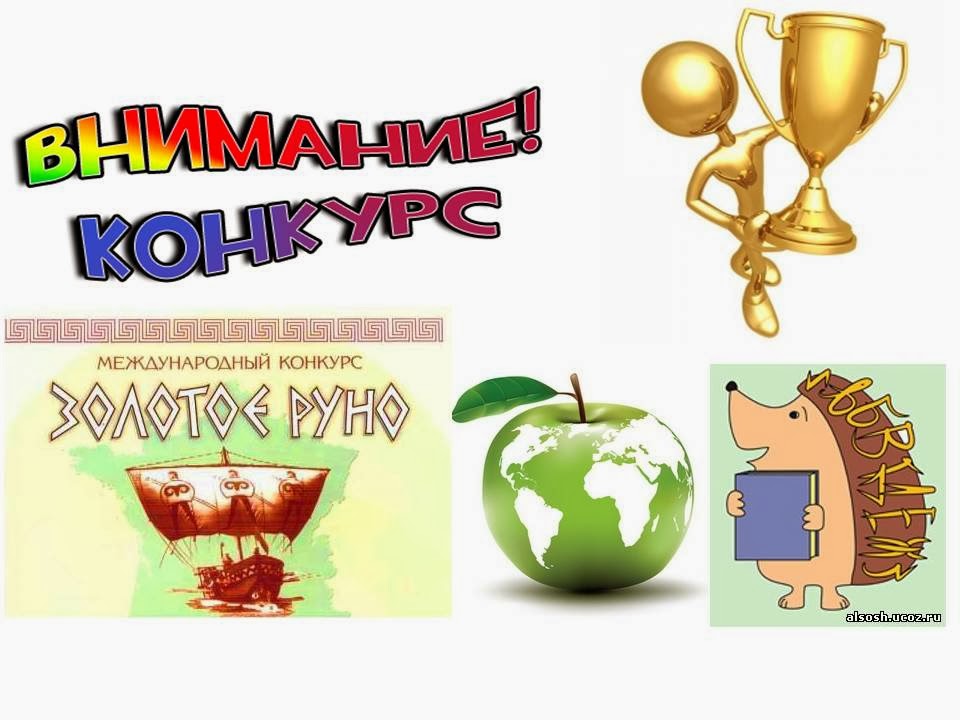 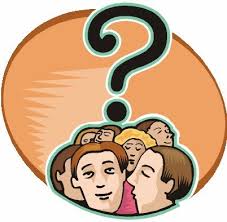 Информационные технологии также предоставляют возможности для развития личностных и коммуникативных навыков одаренного ребенка
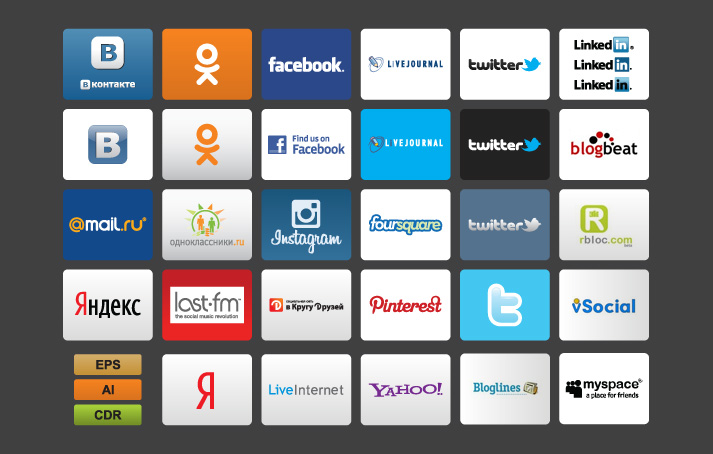 Возможности для общения в сети Интернет разнообразны: электронная почта, форумы, социальные сети и так далее. Анализ практического опыта работы с детьми, обучающимися в МБОУ гимназии,  показывает, что они используют ресурсы сети Интернет для:

удовлетворения базовой потребности в общении и самопрезентации;

решения задач обучения (например, оперативной и систематической связи с преподавателями). 

ознакомления заинтересованных людей со своими интересами и идеями или поиска единомышленников, установления контакта со специалистами и обмена мнениями по интересующему его вопросу;

общения в процессе работы над учебным заданием или внешкольным проектом в сотрудничестве с другими участниками.
Таким образом, с помощью информационных технологий создаются творческие площадки, на которых одаренные дети имеют возможность реализовать свои способности, освоить сами информационные технологии, поделиться своим творчеством с другими пользователями Интернета. Формирование и расширение с помощью ИКТ открытого медиа-пространства позволяет установить эффективное взаимодействие одаренных детей, родителей и различных специалистов (педагогов, социальных работников, психологов) при решении актуальных вопросов воспитания, обучения и развития одаренных детей.
Спасибо за внимание!